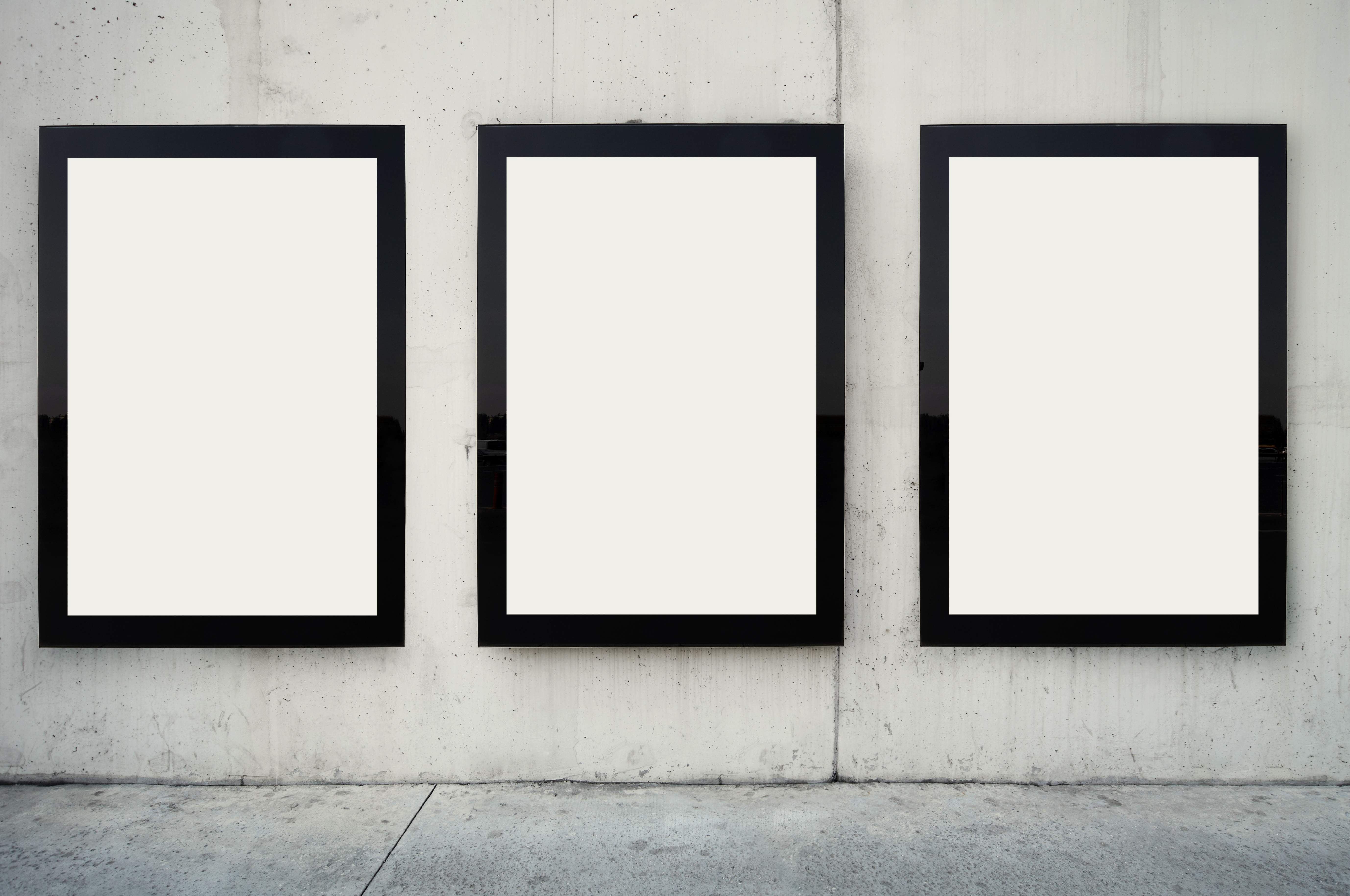 Travel Orders and Request Form
California cadet corps
Travel resources
Logon problems
Travel Request Form
Travel Vouchers
The process
Installing Calaters
Special Circumstances
Point of contact
Cacadets.org
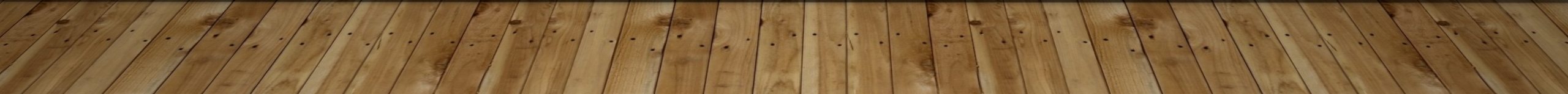 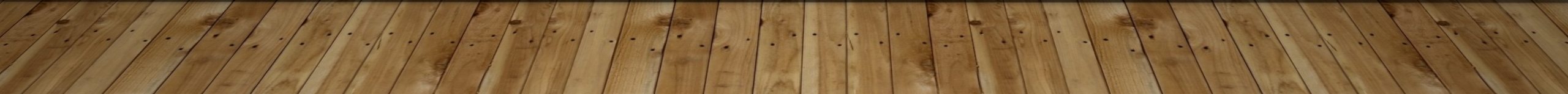 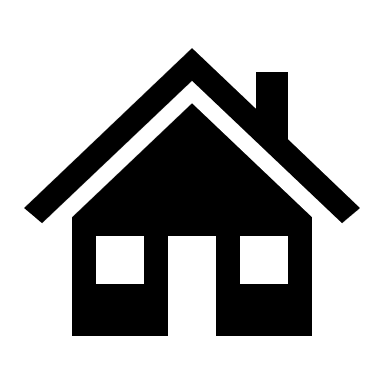 Travel Request Form
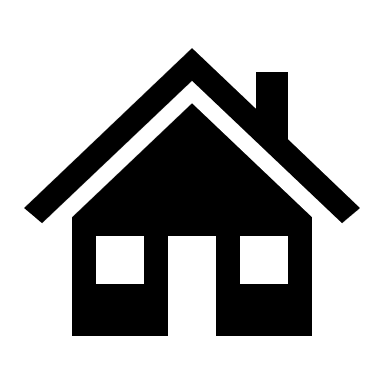 Travel Resources (calaters)
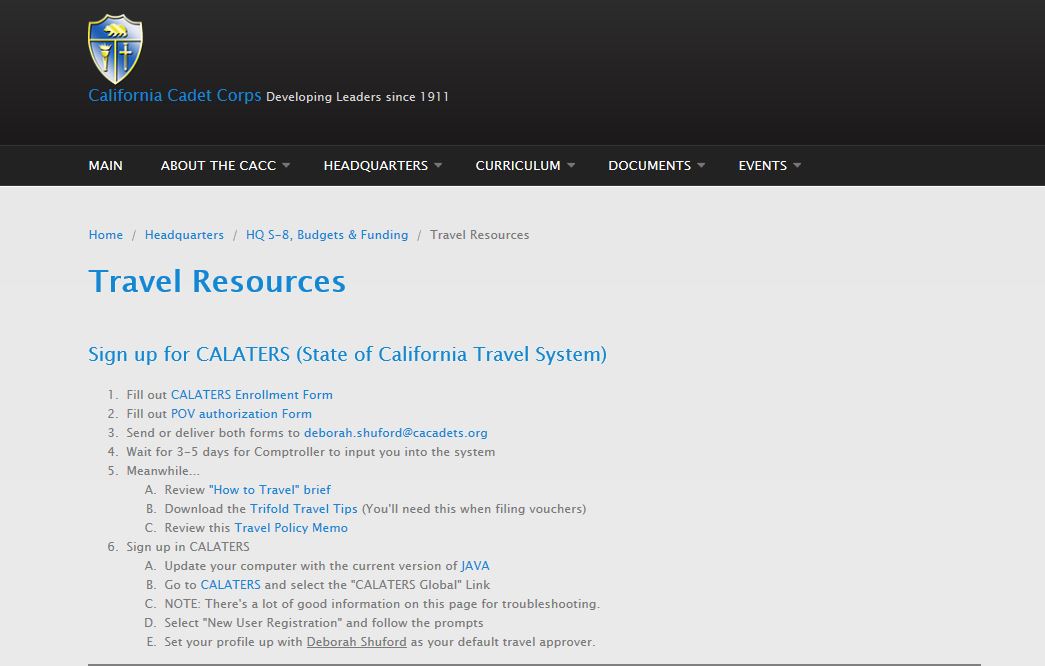 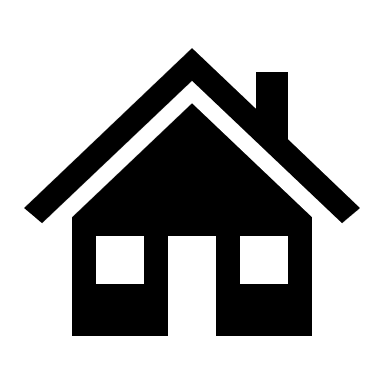 Travel Resources (Travel vouchers)
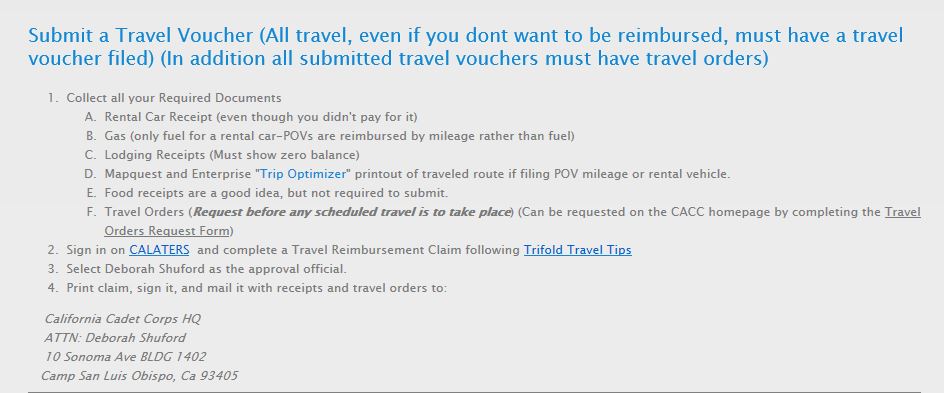 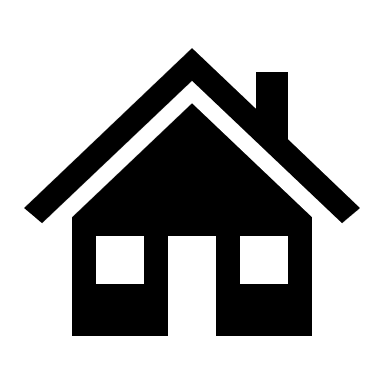 Travel Resources (logon problems)
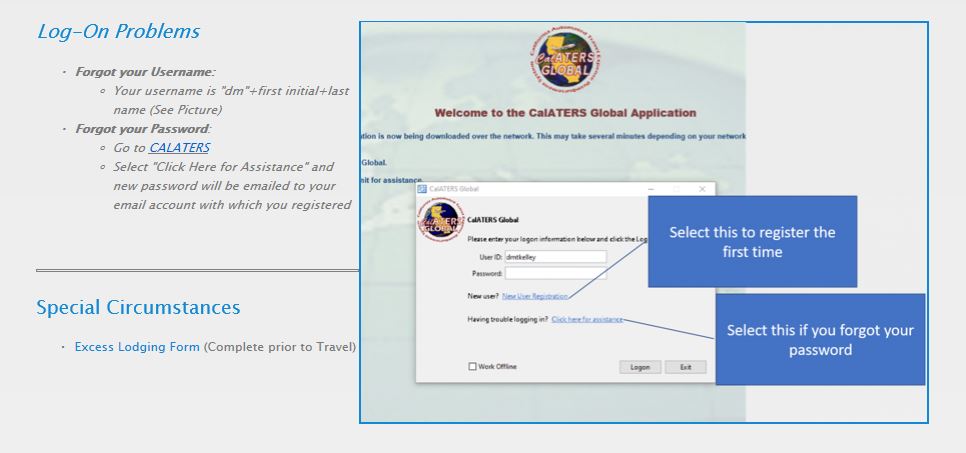 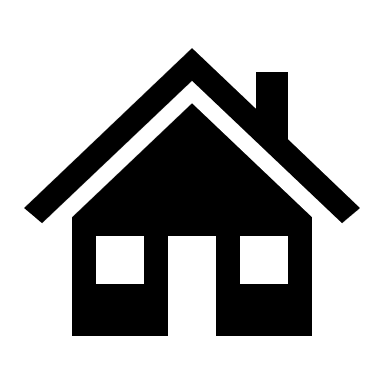 Travel Resources (Special circumstances)
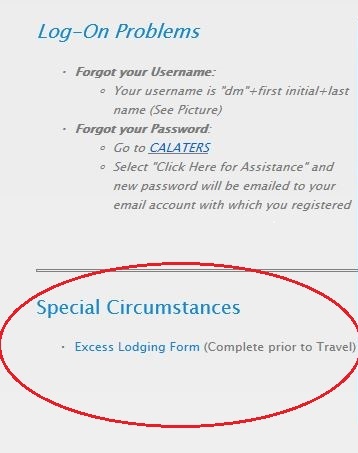 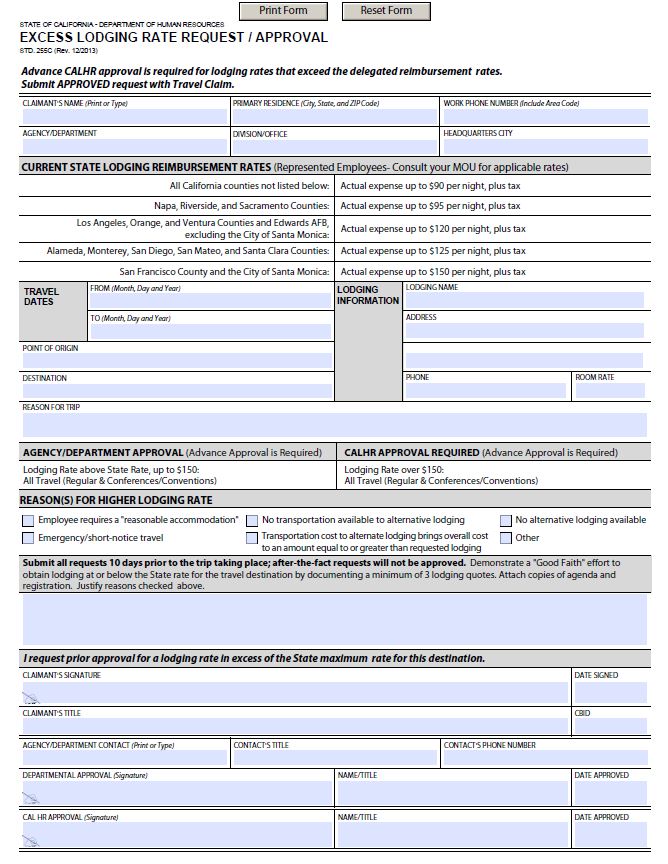 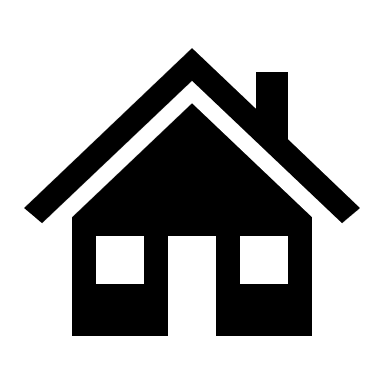 INSTALLING CALATERS GLOBAL
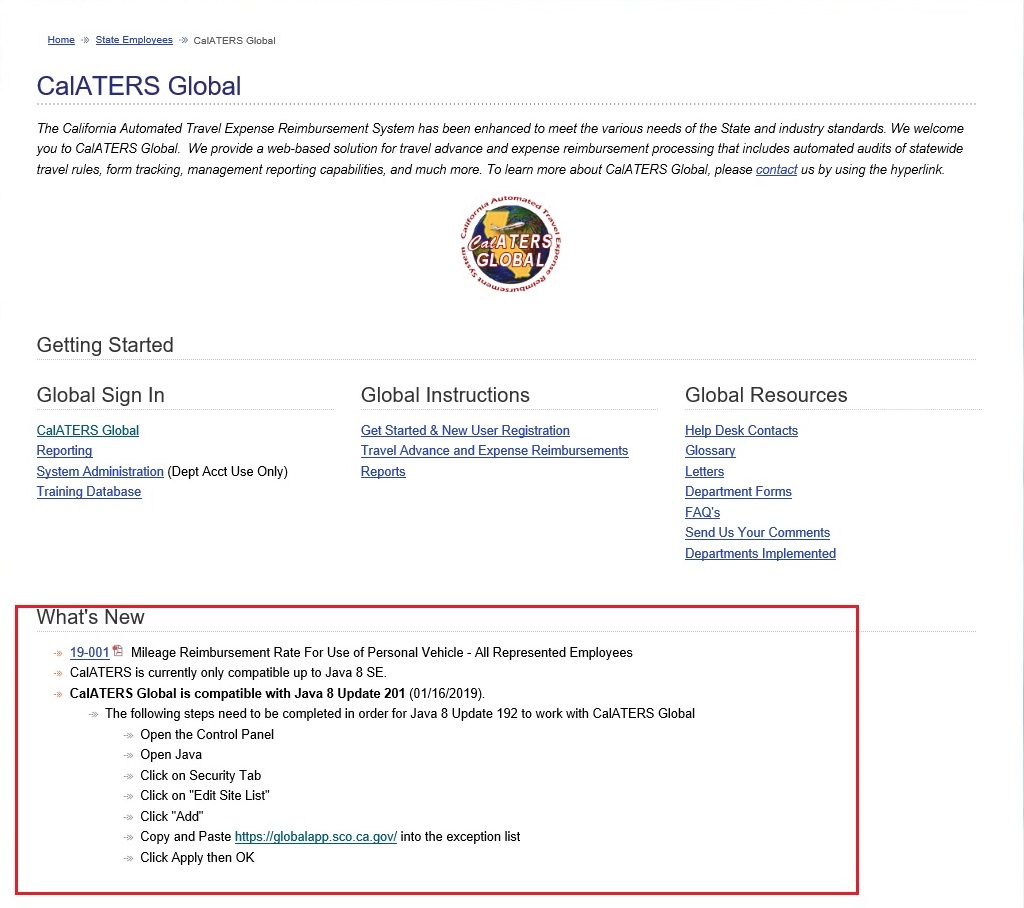 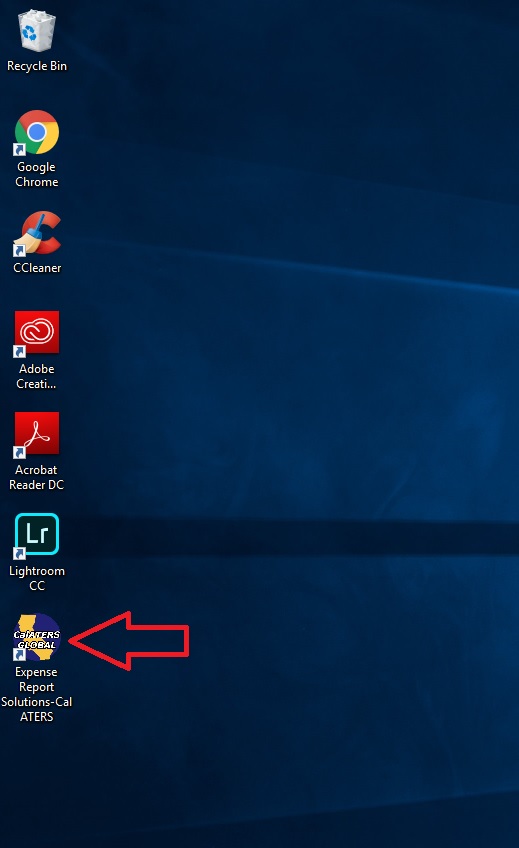 Java Installation:
1: Go to Java Website and install a new version or update current version. 

2: Once Java is up to date, then you can proceed to adding the website to the exception list(directions can be found on this page) which will give you the ability to install Calaters Global software and the  desktop icon. 

3: This process can take place before signing up with Calaters Global to avoid complication later.
This is what the 
desktop icon 
looks like.
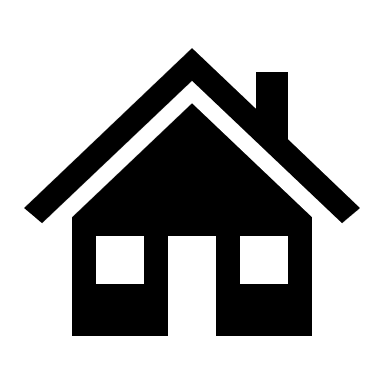 Point of contact
Associate Governmental program Analyst – Financial Resources

Email: Deborah.Shuford@cacadets.org

Phone: 805-782-6749
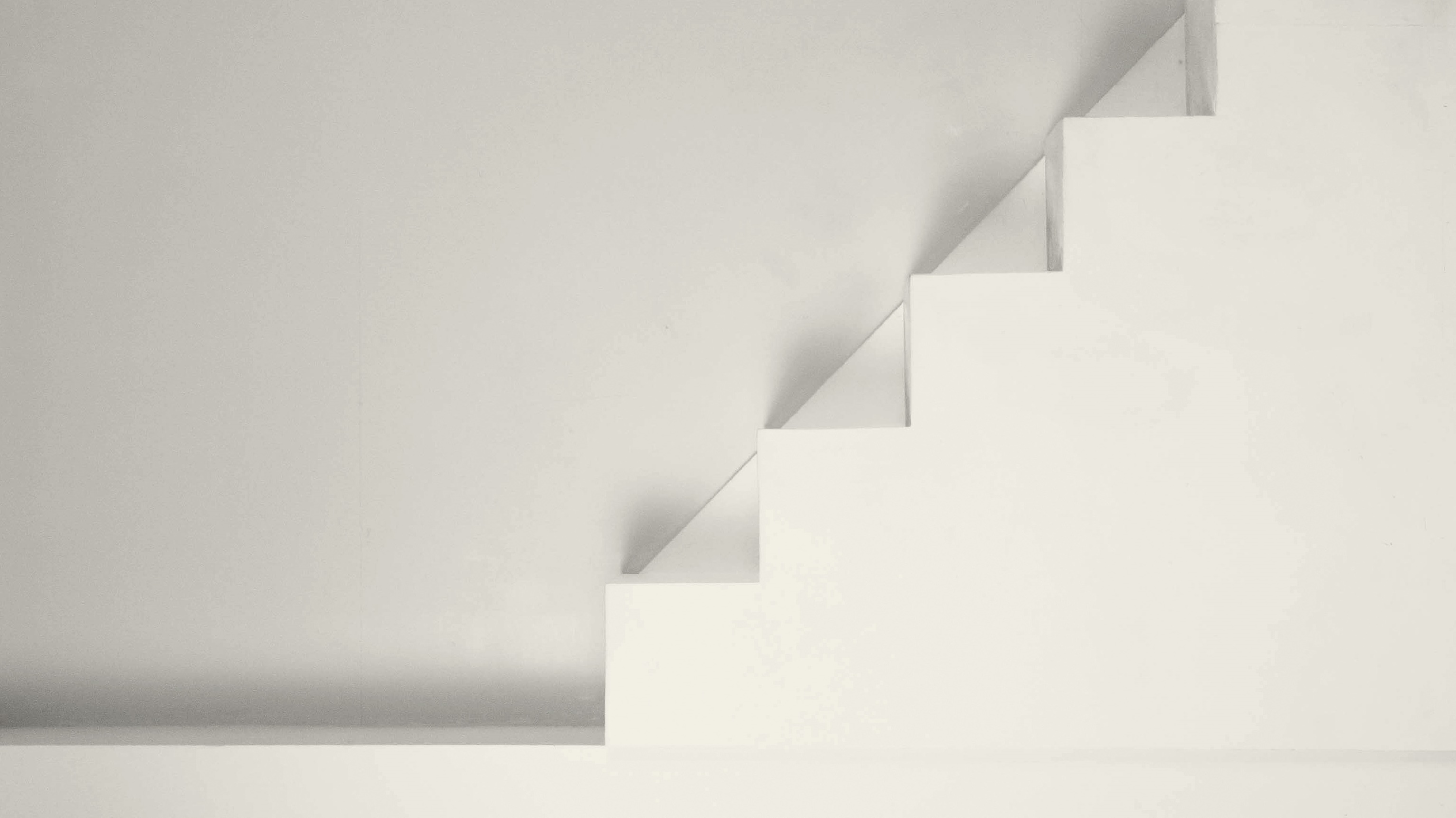 Thank you!
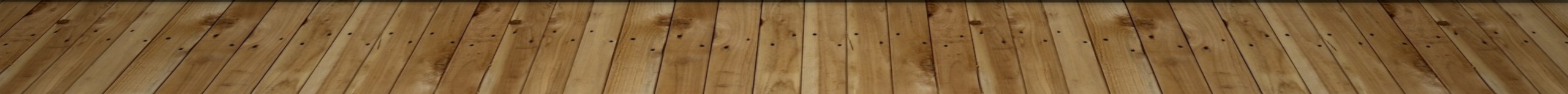